Opportunities with a Health Homes Model
Environmental Scan
States, providers and local government absorbed tremendous cuts
Election, fiscal cliff, deficit reduction, entitlement reform
Now some states have projected surpluses
Tax cuts and/or invest in human services, infrastructure, education
Local government/county financial challenges
Long waiting lists
Environmental Scan
Direct support professional turnover
Salaries at poverty level
Staff on public assistance
Extension of health care coverage
Regulatory heavy environment
Uncertainty from US DOJ action
Access to health care a significant issue for individuals with IDD
Unsustainable course
State Fiscal Conditions
4
Medicaid Spending & Enrollment
5
5% Drive 55% of Medicaid Expenditures
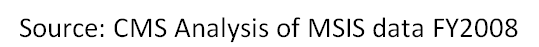 Long-Term Care Expenditures Dominate Top 5%
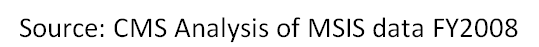 State Response to Fiscal Pressures
Benefit redesign and modification; rate reductions
Payment reform to drive systems change and outcomes
Increased movement toward integrated systems of care (holistic approaches)
Transformation of long-term services and supports
Why Bother?
Extinction or Growth
Focusing on products rather than customers.
What business are you really in?
Railroads
Movies
Theodore Levitt, Marketing Myopia, Harvard Business Review, 1960.
Extinction or Growth
The railroads did not stop growing because the need for passenger and freight transportation declined. That grew. The railroads are in trouble today not because that need was filled by others (cars, trucks, airplanes, and even telephones) but because it was filled by the railroads themselves. They let others take customers away from them because they assumed themselves to be in the railroad business rather than in the transportation business. The reason they defined their industry incorrectly was that they were railroad oriented instead of transportation oriented; they were product oriented instead of customer oriented. 
Hollywood barely escaped being totally ravished by television. Actually, all the established film companies went through drastic reorganizations. Some simply disappeared. All of them got into trouble not because of TV’s inroads but because of their own myopia. As with the railroads, Hollywood defined its business incorrectly. It thought it was in the movie business when it was actually in the entertainment business. “Movies” implied a specific, limited product. This produced a fatuous contentment that from the beginning led producers to view TV as a threat. Hollywood scorned and rejected TV when it should have welcomed it as an opportunity—an opportunity to expand the entertainment business. 
Levitt, ibid.
Possibilities
We are not self-made. We are dependent on one another. Admitting this to ourselves isn't an embrace of mediocrity and derivativeness, it's a liberation from our misconceptions.”
Kirby Ferguson, Embracing the Remix, TED.com
Learn from others’ experience
Keep an open mind
Collaborate
What Business Are We In?
Self Determination
Community Integration
Ensure Health and Welfare
Routine physical exams
Routine dental exams
Provide individual’s information to health care professionals
Transport to ER, hospital and NF
Convalescence support and monitoring
Access to Health Care
Gathered and analyzed information about access to healthcare for individuals with intellectual and developmental disabilities IDD
Responses were received from 32 OPRA member agencies.  The responses provided represent 38 counties - 43% of Ohio counties
Respondents served approximately 4,300 individuals with IDD in Ohio
Access to Health Care
Primary Findings
Individuals with intellectual and developmental disabilities have issues getting access to healthcare
Health care providers not accepting Medicaid leads the list of reasons for access issues
Access to Health Care
Access to Health Care
Primary Findings
Individuals with intellectual and developmental disabilities have issues getting access to healthcare
Health care providers not accepting Medicaid leads the list of reasons for access issues
Access issues varied widely by provider type
Access to Health Care
Access to Health Care
Primary Findings
Individuals with intellectual and developmental disabilities have issues getting access to healthcare
Health care providers not accepting Medicaid leads the list of reasons for access issues
Access issues varied widely by provider type
Respondents reported that lack of access to healthcare services resulted in inappropriate utilization of emergency room services
Access to Health Care
Access to Health Care
35.2% of respondents reported that individuals with intellectual and developmental disabilities are having issues getting prescribed medications
Individuals with intellectual and developmental disabilities receive routine preventative screenings/exams (92.6%)
Possibilities
If we know what it takes to have a healthcare system rather than a sick care system, why don’t we just do it?
What if waiting rooms were a place to improve daily healthcare?
Rebecca Onie, “What if our healthcare system kept us healthy?”, TED.com, April 2012
Implications for Our System
Fundamental system changes through financing reforms that drive policy changes
Risk shared with provider
Funder predictability and accountability
Taxpayer and societal value
Eligibility and service planning
Simplified and customer focused
Quality
Improved quality
Data transparency
Shift focus from inputs to outcomes
Strategic Timing
The early bird might get the worm, but the second mouse gets the cheese.
Now and Future
Focus on activities (documentation, verification, audit, compliance to standards)
Fee for service
Units of service
Focus on outcomes (how our services impact a person’s life in a real and meaningful way, in the ways that are important to them)
Health home
Weekly rate pilot
Region V county collaborative
CCO’s with managed care as a bridge
System Outcomes
Customer defined outcomes and improved quality
Improved financial predictability for funders and providers
Reinvest efficiency dividends
Direct care wages, benefits, training and supervision
Waiting list
State/county fiscal relief
Must ensure health and safety
Changing the face of how services are designed and delivered
Importance of focusing on quality in time of diminishing resources
Managed Care Principles
Focus
Quality
Access
Cost
Acuity based case rates
Shared risk with providers
Budget predictability for payers
Our Expertise
Know our customers
Service coordination and program management
Fee for service known, cost known?
Give providers a reasonable task and resources, we’ll figure it out
OpportunityHealth Home
Authorized in the Patient Protection & Affordable Care Act (Obamacare), Section 2703
Available to states beginning January 2011
New state plan service to provide enhanced coordination of health care services for people on Medicaid who are experiencing:
Two or more chronic conditions
One condition and at risk for developing another
At least one serious and persistent mental health condition
IDD is an eligible chronic condition
Health Home
Eligible individuals choose their health home
Designated provider
Team of health professionals
Health team
Health home provides a set of 6 services 
Comprehensive care management
Care coordination and health promotion
Comprehensive transitional care
Patient and family support, including authorized representatives
Referral to community and social support services as relevant
Use of HIT to link services as feasible and appropriate
Health Home
90% FMAP for 8 quarters
State’s approved SPA determines payment methodology
Health Home in IDD
Geography or diagnosis
IDD-specific
Possible role of IDD providers
Primary medical care and health home services
Health home services
Subject Matter Expert (SME)
Memorandum of Understanding (MOU)
IDD-Specific Health Home
Individuals with IDD not being served by an ICF
Designated providers are IDD certified/licensed
Provider-specific per member per month (pmpm) rates that reflect differences in team composition and approaches to care coordination
Use as a transitional strategy to an accountable care organization or coordinated care organization
Why a Pilot?
“If we knew it would work, we wouldn't need a pilot.”  
Dynamic
Collaborative
Longer view
Manage enrollment to capacity
OPRA Health Home Initiative Timeline
Work groups including medical, program, executive and government relations staff - May 2011
Board policy – December 2012
Serving persons with IDD and another chronic condition
Persons not served by an ICF/IID
Will consider TCM provider role
Provider qualifications include IDD certification and/or licensure
Provider specific rates for health home service
State statute - June 2013
Collaborate with state departments to analyze possibility of an IDD-specific health home
Timing Considerations – State Agencies
Existing ODMHAS HH – challenges
New reimbursement methodology/rates + new eligibility criteria
CPST issue
ODM’s workload
Wrapping up second phase of ODMHAS HH
New HH initiative (possibly for physical health conditions)
Other work: ICDS, managed care, eligibility modernization
36
Timing Considerations – State Agencies
Other DODD initiatives
Waiver pilot
Imagine project
ICF work and DC downsizing
New exception review process – comment period, rule hearing, etc.
Downsizing
Rates – work for providers and Department
37
What Does This Mean for You?
Suggest you host small group discussions to explore your situation
How well is health care coordinated for the people you serve?
What are the major roadblocks to a better system of health care coordination at your agency?
What needs to change for your agency to overcome these roadblocks?
What are the potential impacts on your agency’s strategic vision?
Focus
Especially in this environment of fiscal uncertainty, increased regulatory burden, call for increased transparency and accountability
Learn from others’ experience + keep an open mind + collaboration = Outcome that benefits everyone
It’s about our customers
It’s about what our customers want
Remember what business we are in!
Know Your Customer
A frog in love would not be enchanted to learn that her beloved had turned into Prince Charming.

Mason Cooley
Thank You!
Mark Davis
mdavis@opra.org
614-224-6772
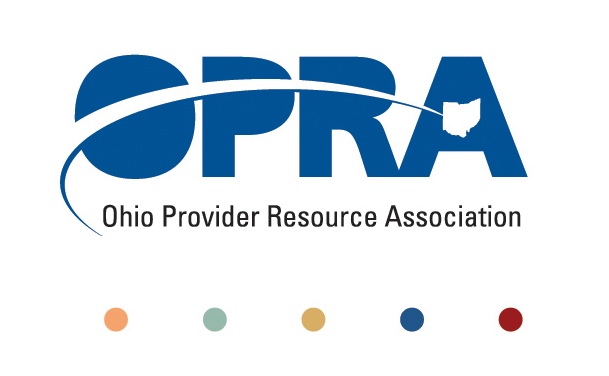